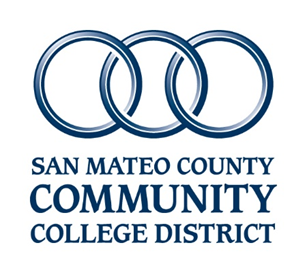 Facilities Planning, Maintenance & Operations, Sustainability Public Safety and Emergency Preparedness
New Employee Orientation
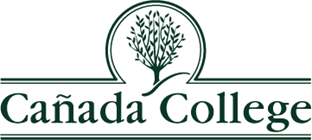 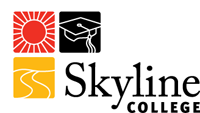 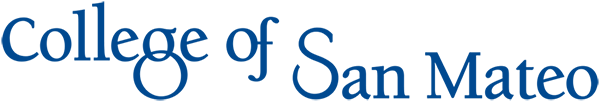 "Facilities & Public Safety Excellence"
"Facilities & Public Safety Excellence"
Mission Statement
The Mission of the Facilities Planning, Maintenance & Operations and Public Safety Departments is to ensure a safe, effective, and inspiring environment that supports and enhances the instructional mission and ensures student success of the San Mateo County Community College District.
"Facilities & Public Safety Excellence"
San Mateo County Map
"Facilities & Public Safety Excellence"
SMCCCD Campus Maps
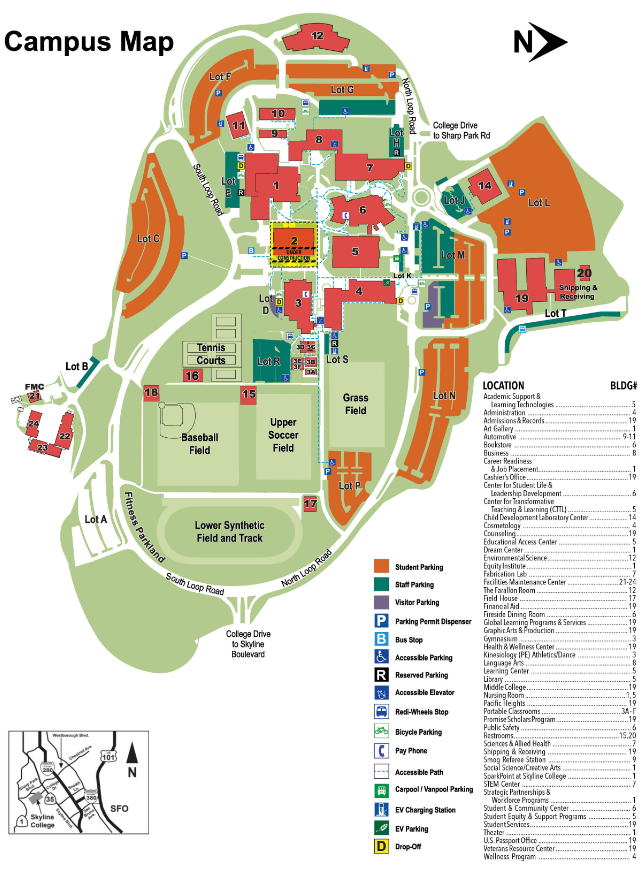 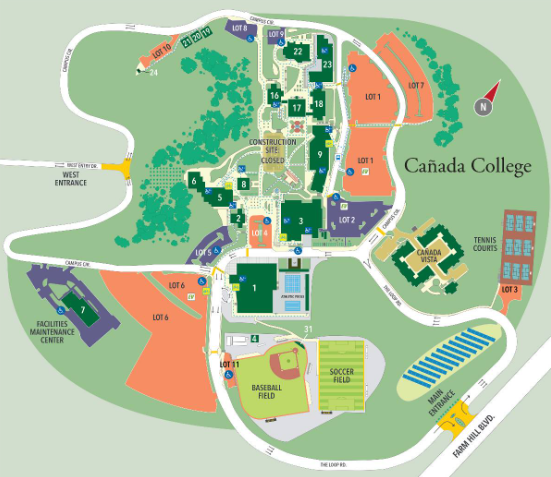 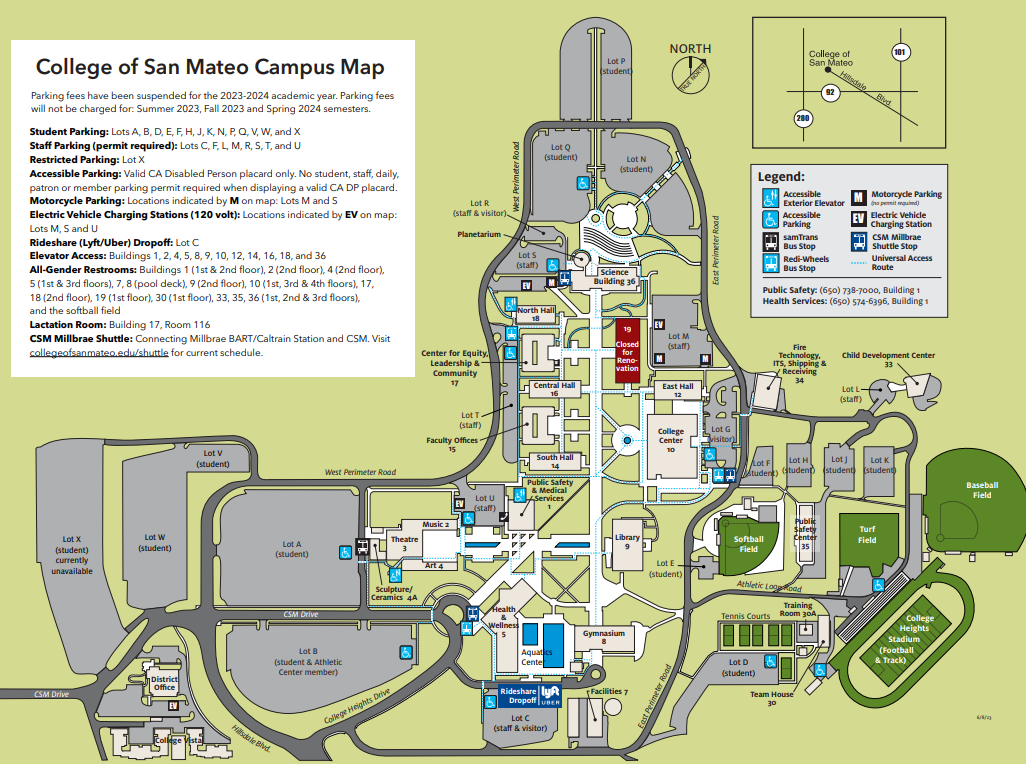 "Facilities & Public Safety Excellence"
FPMO/DPS Organizational Chart
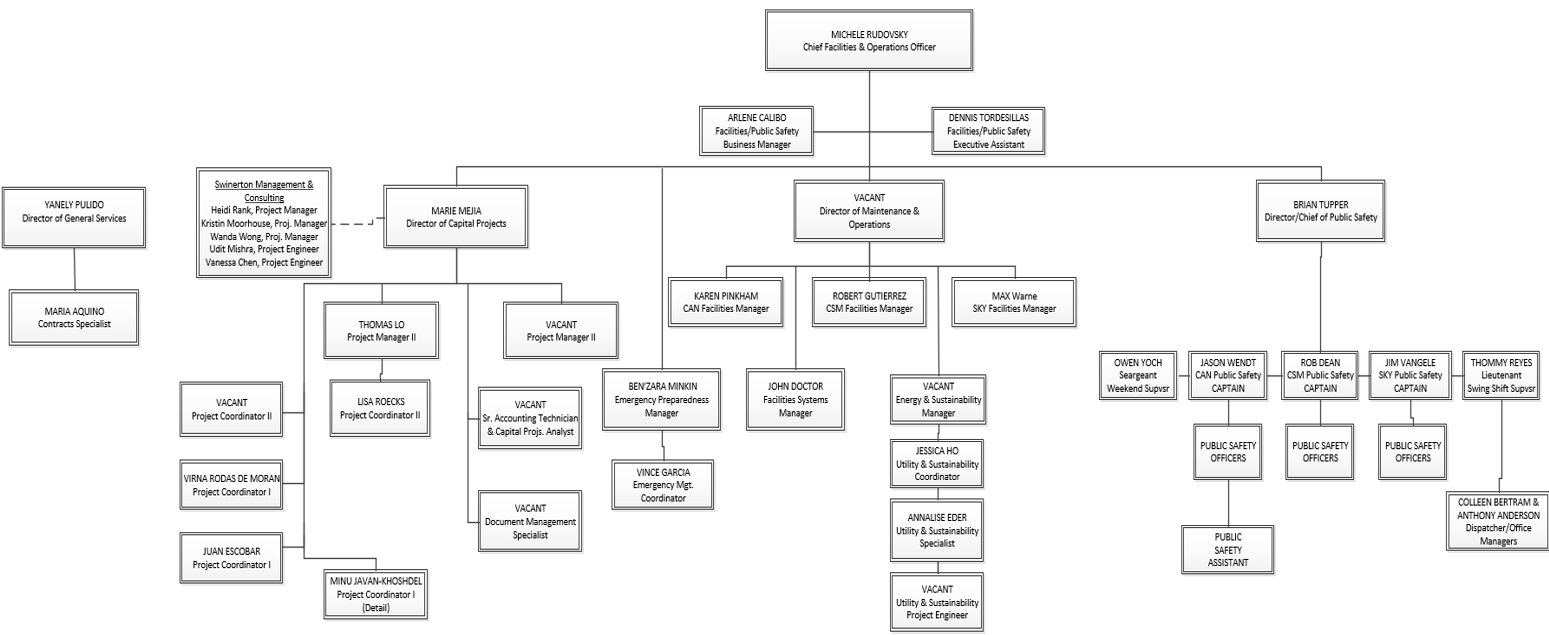 "Facilities & Public Safety Excellence"
District Demographics
† Includes Facilities, Public Safety and Auxiliary Services including athletic centers. 
*2024 data not yet available from State Chancellor’s Office
[Speaker Notes: Slide 5 – Parking includes CAN lot 6 and CSM Edison lot. GSF and ASF will include CAN B1, Team house 3]
SMCCCD Assets Portfolio
Exterior Environment 
3 campuses totaling 376 acres 
144 acres are actively maintained 
66 parking lots, 9,210 parking spaces, with associated wheel stops, striping and pavement markings 
7.6 miles of roadway 
48+ miles of underground pipeline (for electrical, communications, sanitary and storm drain, water supply, gas, irrigation) 
over 3,000 exterior light fixtures 
10 sports fields (8 synthetic) and 2 tracks 
38+ acres of landscaped areas 
22 tennis courts 
4 swimming pools & 7 fountains
DW Rolling Stock: 138 (Facilities 122, Public Safety 16)
93 Electric Vehicle Charging Stations
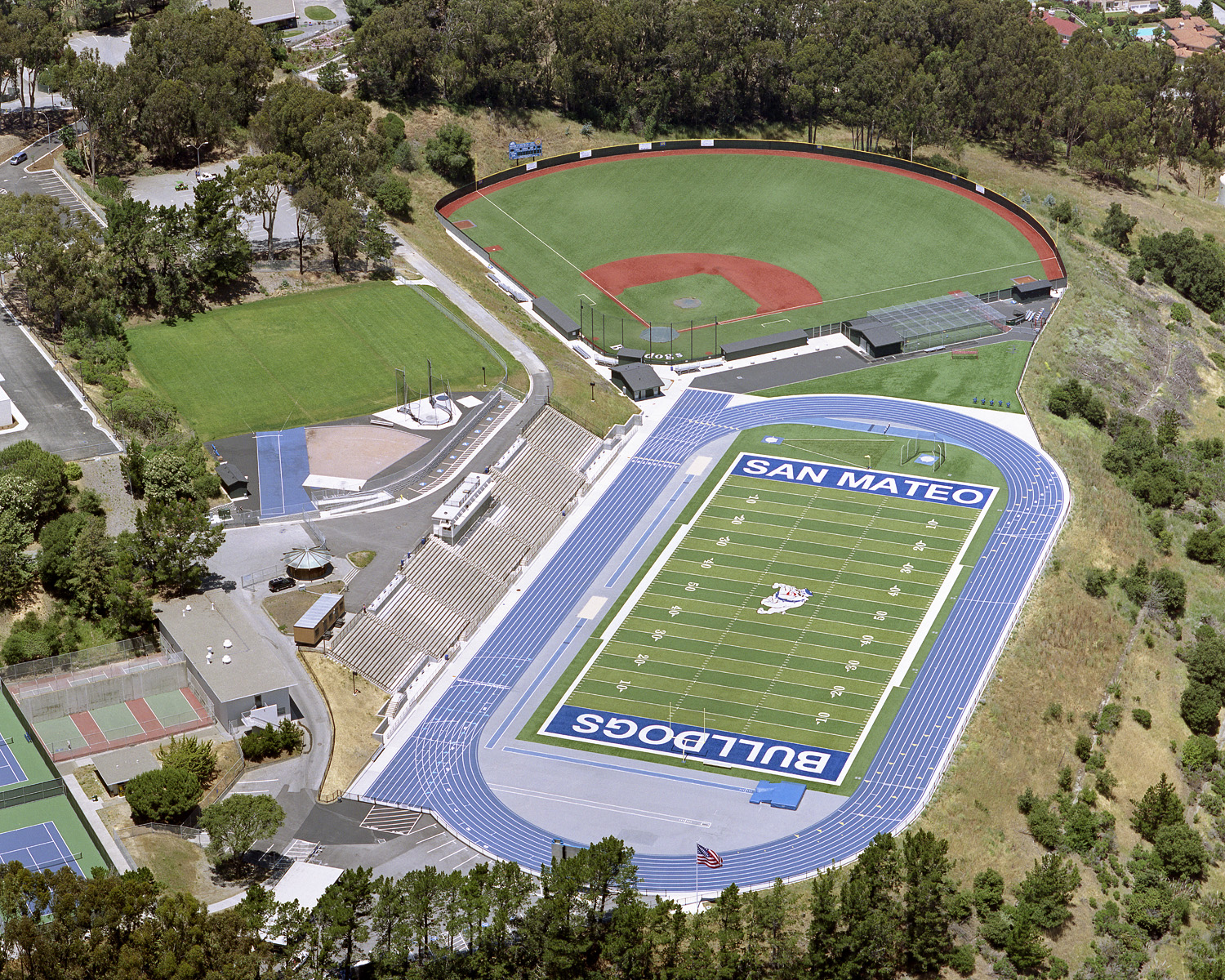 "Facilities & Public Safety Excellence"
SMCCCD Assets Portfolio
Interior Environment 
100+ buildings with over 1.6M GSF
~173 general lecture classrooms
~165 labs
~760 offices/administrative spaces 
107 roofs 
48 elevators 
3,977 interior and exterior doors
13,442 windows
588 pieces of mechanical equipment (air handlers, pumps, boilers, chillers, fans, transformers)
22,050+ interior lights
251 restrooms (with multiple sinks, toilets, urinals in each, ADA)
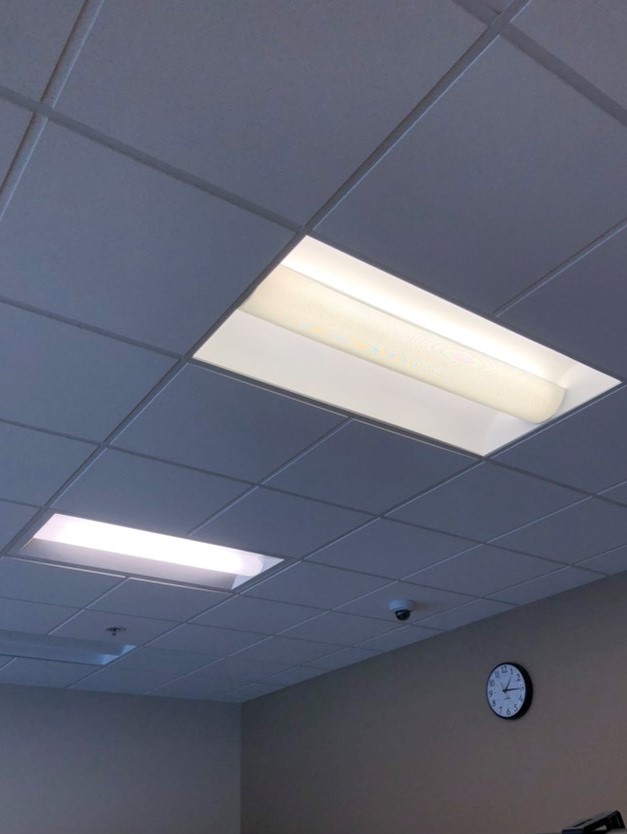 "Facilities & Public Safety Excellence"
Maintenance & Operations Expectations
APPA Standards
APPA Standards provide information about:
Levels of service, space categories, cleaning frequencies, and measurable work assignments.
This information is essential to create accurate and equitable staffing assignments, performance metrics, and communicate expectations.
APPA recommends Level 2 as the reasonable standard
Facilities is staffed to Level 3
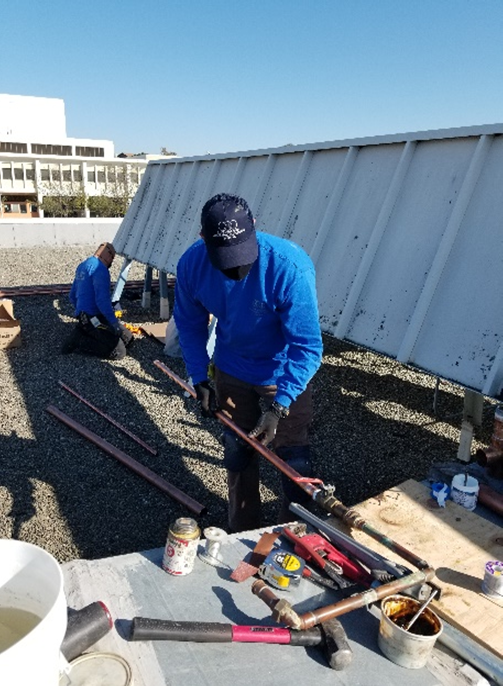 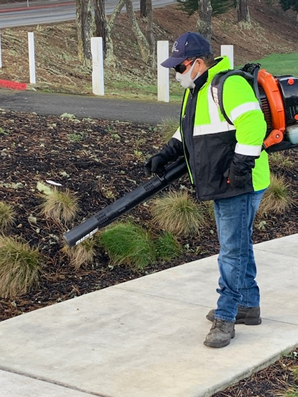 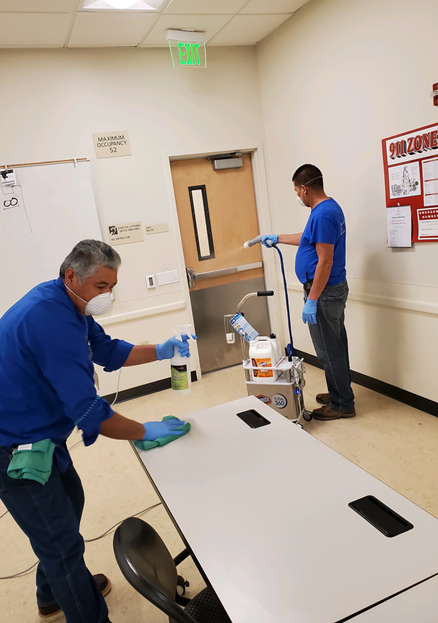 "Facilities & Public Safety Excellence"
Custodial
Grounds keeping
Engineering
Sustainability
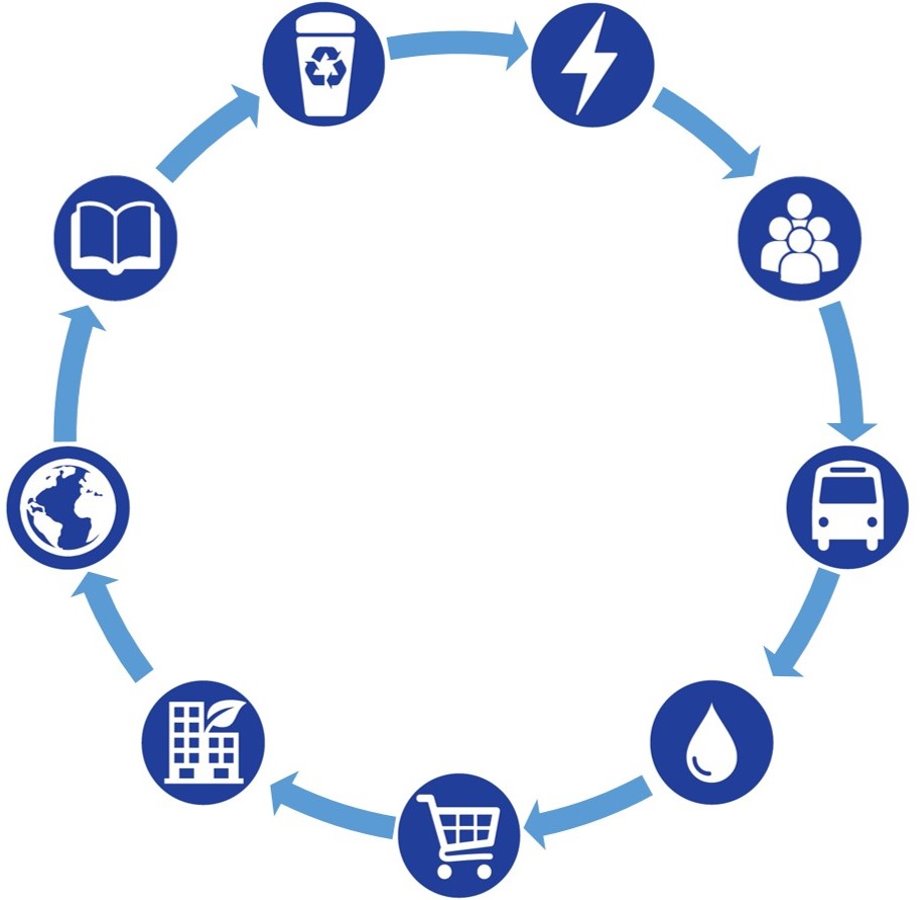 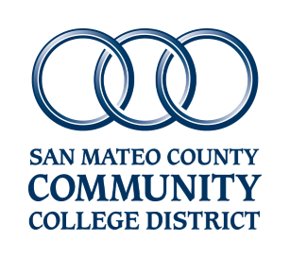 [Speaker Notes: Good afternoon everyone and welcome to the District! My name is Jessica Ho, I'm the Utility & Sustainability Coordinator and I've been at the district for a little over a year.  In the next ten minutes I will introduce you to the Sustainability Team, our vision, current projects & how you can get involved. Please feel free to put questions in the chat as we go along and I will address at the end.]
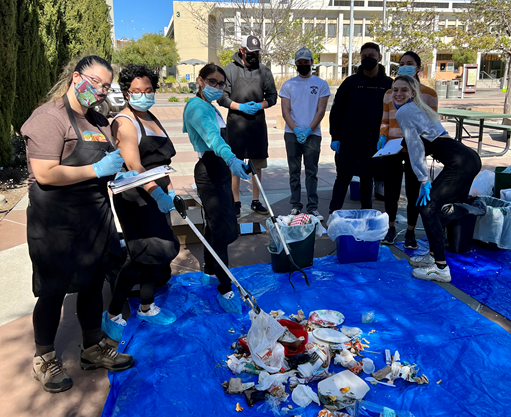 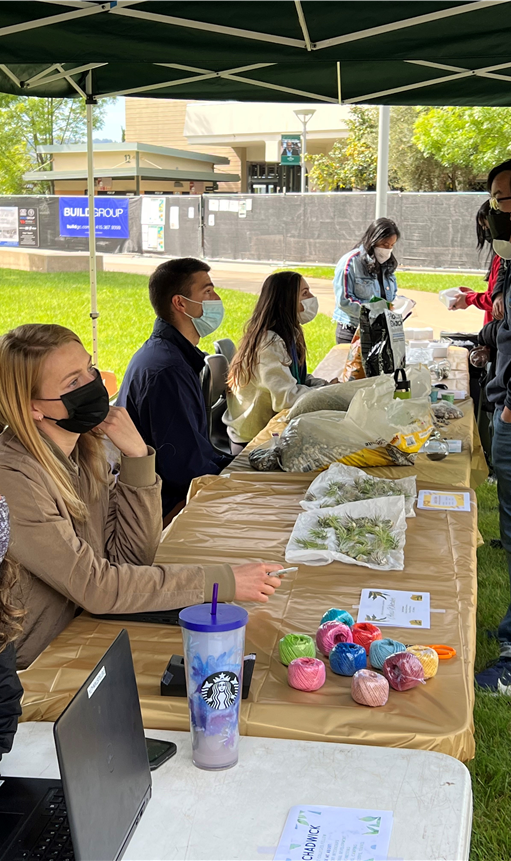 District Sustainability Team
Jessica Ho, hojessica@smccd.edu 
Utility and Sustainability Coordinator

Annalise Eder, edera@smccd.edu 
Utility and Sustainability Specialist
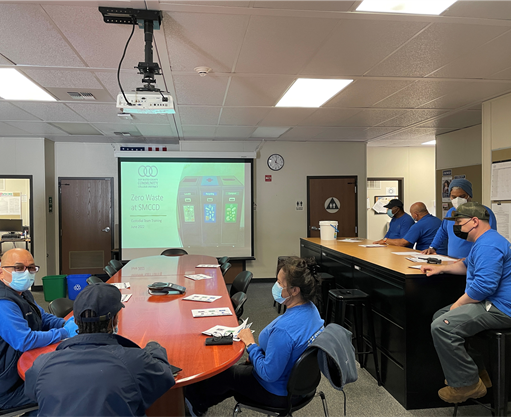 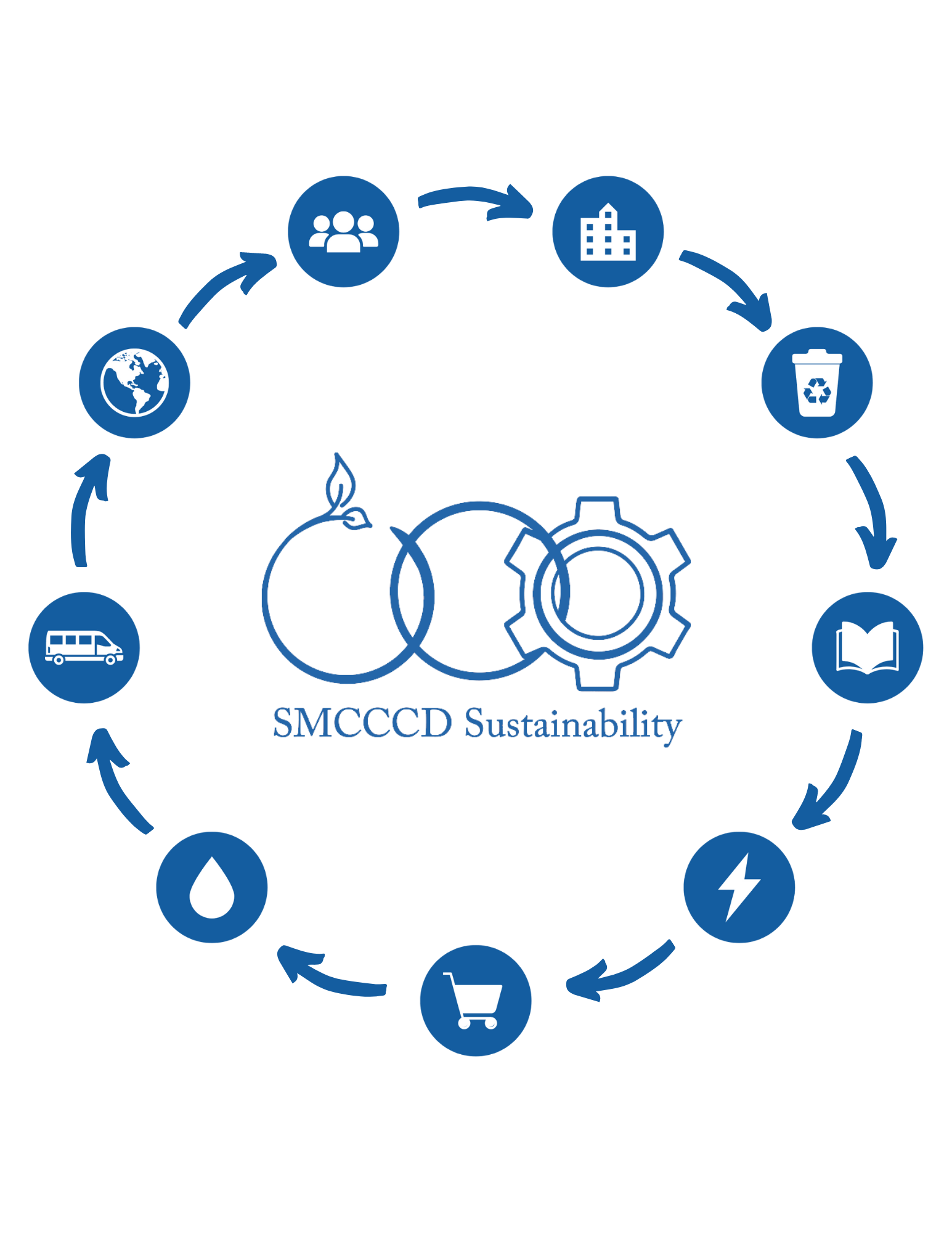 [Speaker Notes: The District Sustainability team is made up of two full time staff and two Climate Corps fellows, and works within the Facilities department to meet various resource consumption and energy efficiency goals. Reach out to any of us! We have been working on programs to lower the Districts emissions and meet our waste, water, and energy usage goals.]
Sustainability Programs
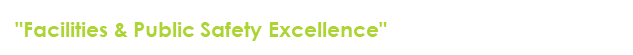 [Speaker Notes: Our main sustainability programs were formed by the District-wide and campus sustainability committees over many years of collaboration and planning. You can explore each of these programs on our site where you will find our overall goal for these programs, project specifics, background information as well as campus statistics that we update on a regular basis. 

We are working hard to promote projects that will reduce our district’s emissions, however it’s equally important to us that we engage and empower everyone on our campuses, students, staff and faculty alike while also addressing social inequities and environmental justice and you’ll see that embedded throughout these projects.]
Districtwide Facilities Master Plan
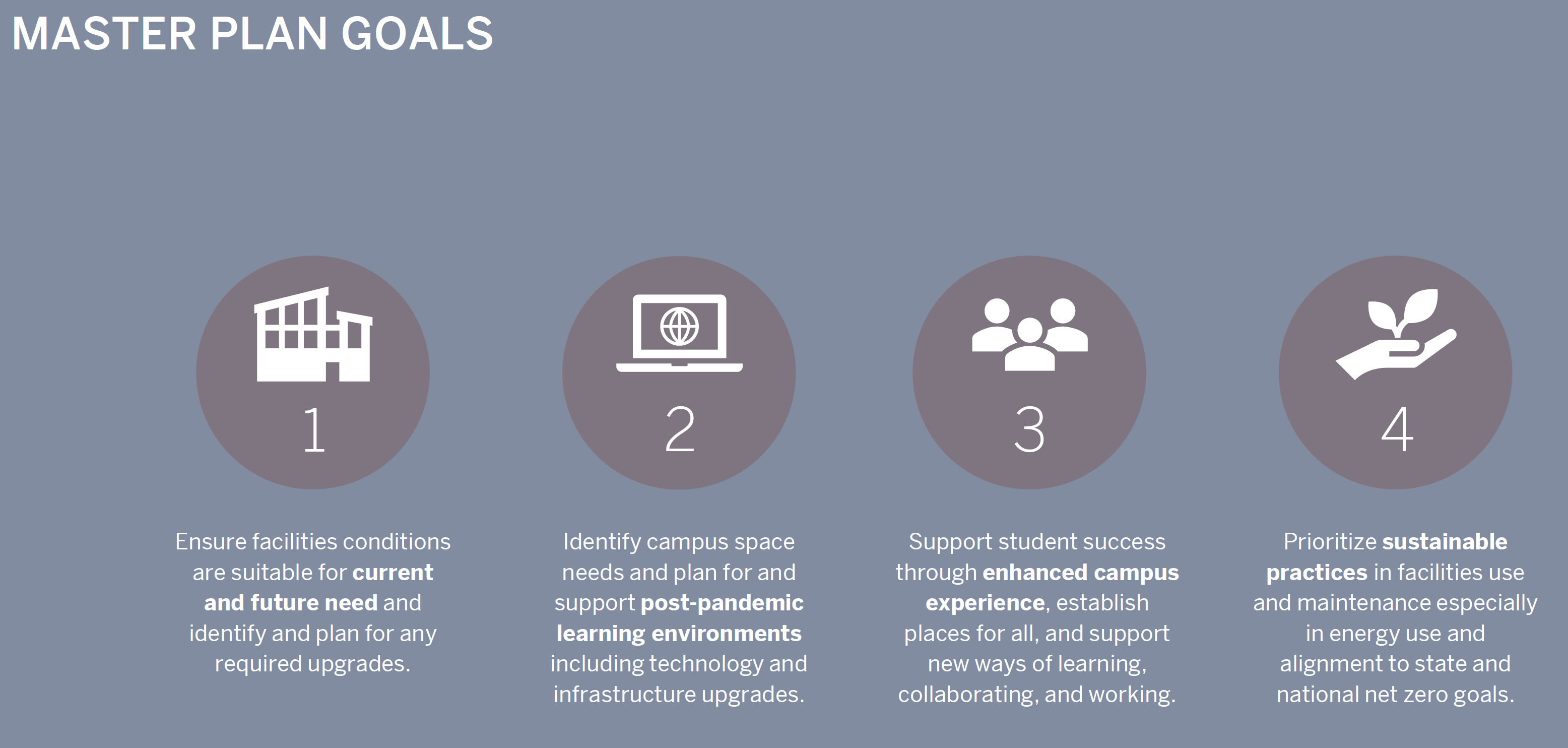 "Facilities & Public Safety Excellence"
Districtwide Facilities Master Plan
"Facilities & Public Safety Excellence"
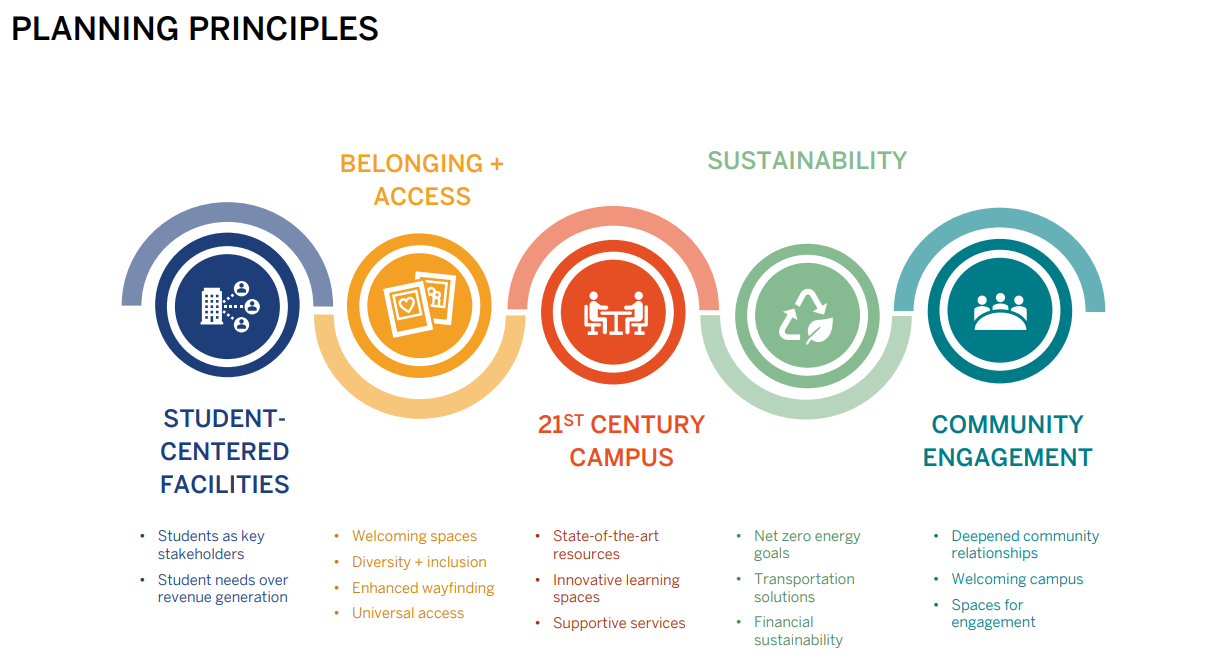 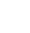 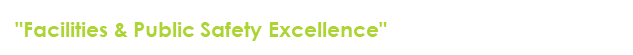 CIP3 In-Progress Projects
CAN B13 Multiple Program Instructional Center (State FPP)
 CAN Sports Fields Replacement
 CSM B9 Library Upgrade
 CSM B19 Emerging Technologies Renovations
 CSM B30 Team House
 CSM B36 Mechanical Upgrade 
 CSM Beach Volleyball 
 CSM Coastside Facility
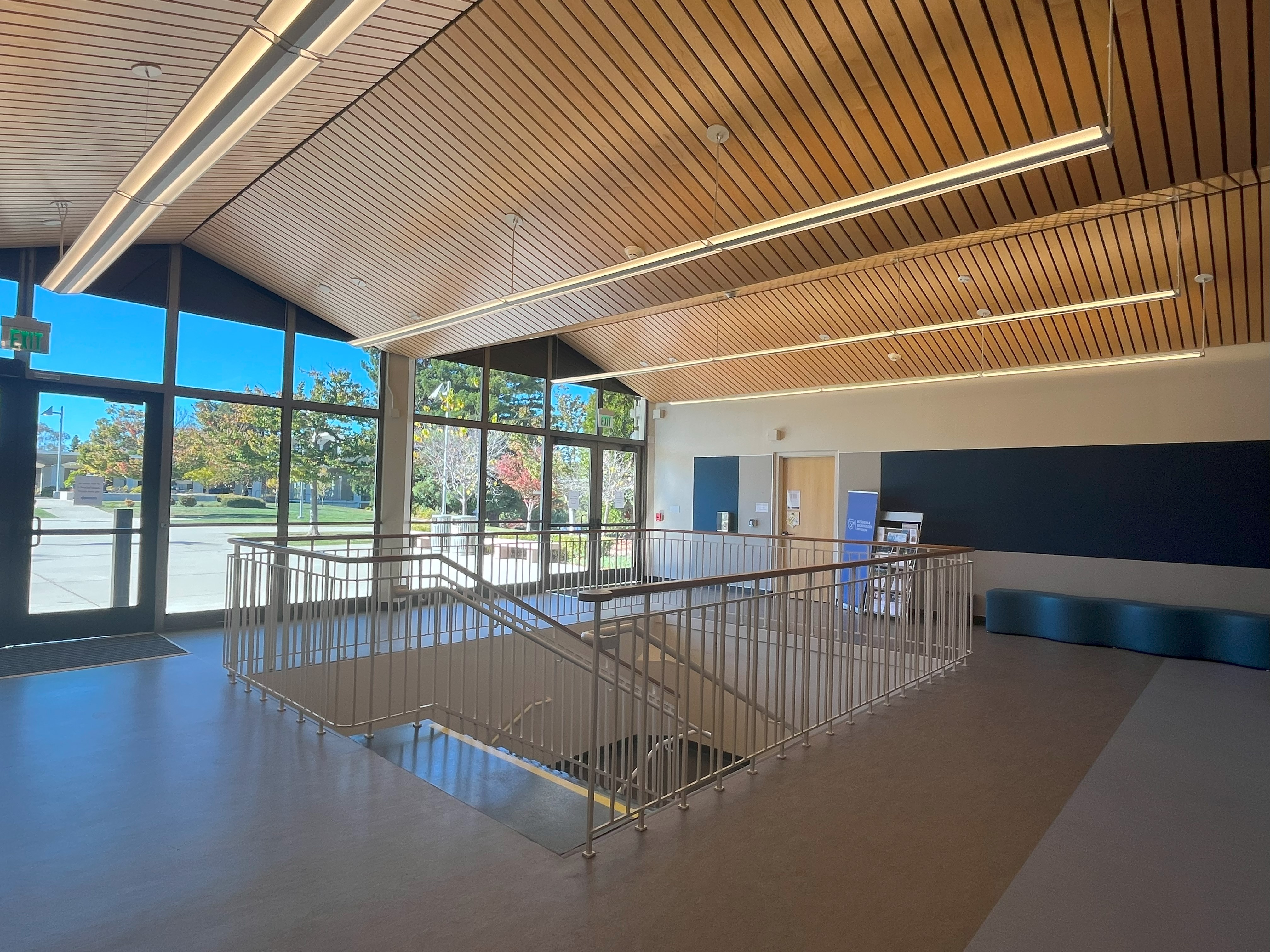 CSM B19
CAN B13
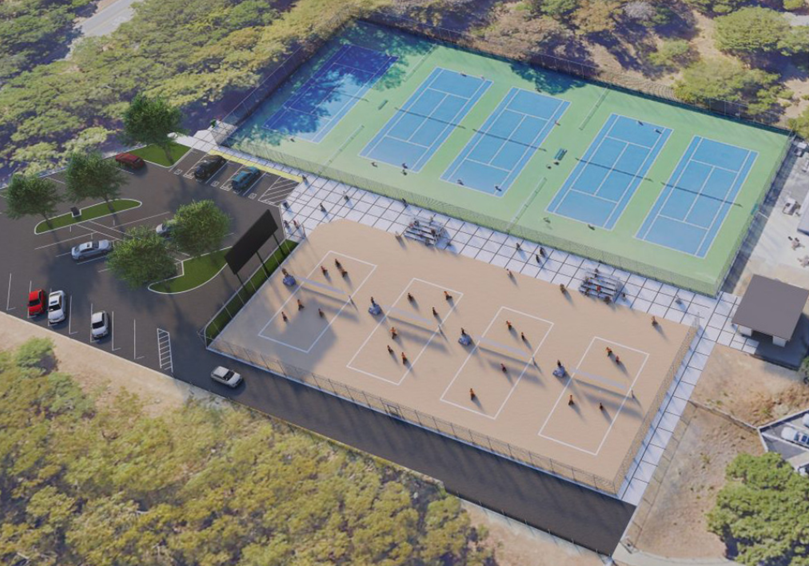 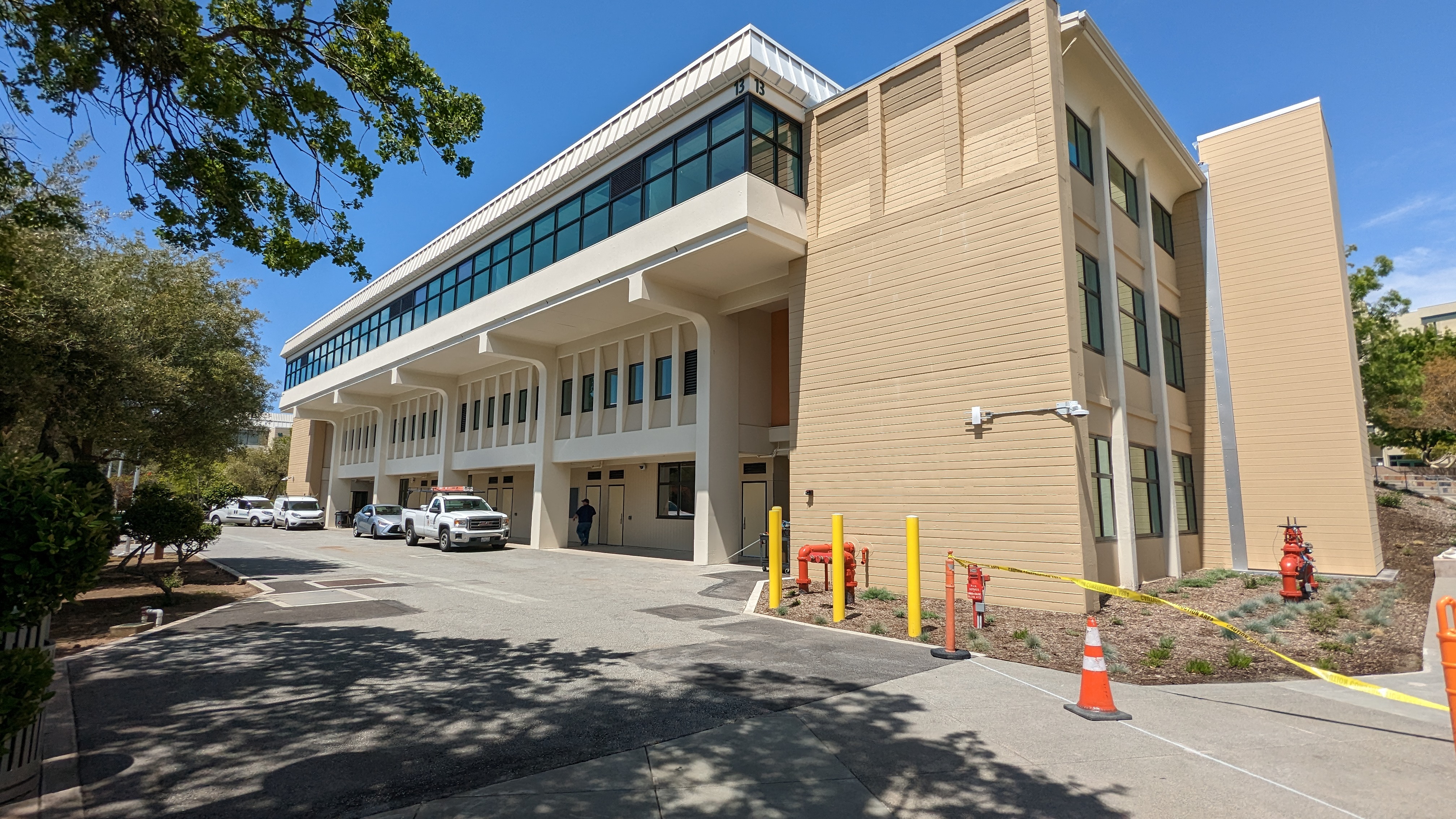 CSM Beach Volleyball
"Facilities & Public Safety Excellence"
CIP3 In-Progress Projects
SKY B1 Renovations
SKY B3 & B7 Exhaust Fan and B7 HVAC Replacement
SKY B2 Modernization
SKY B6 Chiller Replacement
SKY Distributed Antenna System (DAS)
SKY Protruding Objects Project
SKY Sports Fields Replacement
DW Replacement of Irrigation System
DW Student Housing at CSM 
 DW ADA Transition Implementation & Signage Project
 DW Facilities Masterplan Amendments and Space Utilization
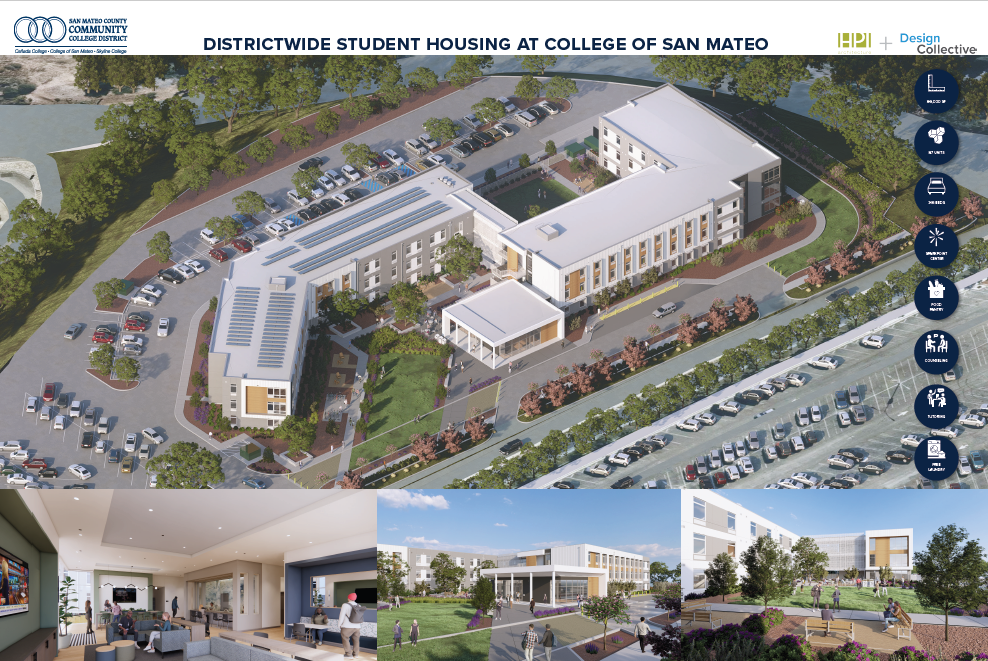 "Facilities & Public Safety Excellence"
CIP3 Completed Projects
"Facilities & Public Safety Excellence"
CAN B1 Kinesiology & Wellness Center
 CAN B2 Package AC Unit Replacement
 CAN B8 Generator Upgrade
 CAN B9 Reconfiguration (Student Services)
 CAN B22 (PSD, ECE, Animation Labs, Swing  Spaces)
 CAN B23 Science & Technology
 CAN The Grove Furniture Refresh
 CAN Hillside Erosion Mitigation 
 CSM B3 Theater Seating/AV/Lighting Upgrade
 CSM B5 Healthcare Center Relocation
 CSM B8 Clock Display
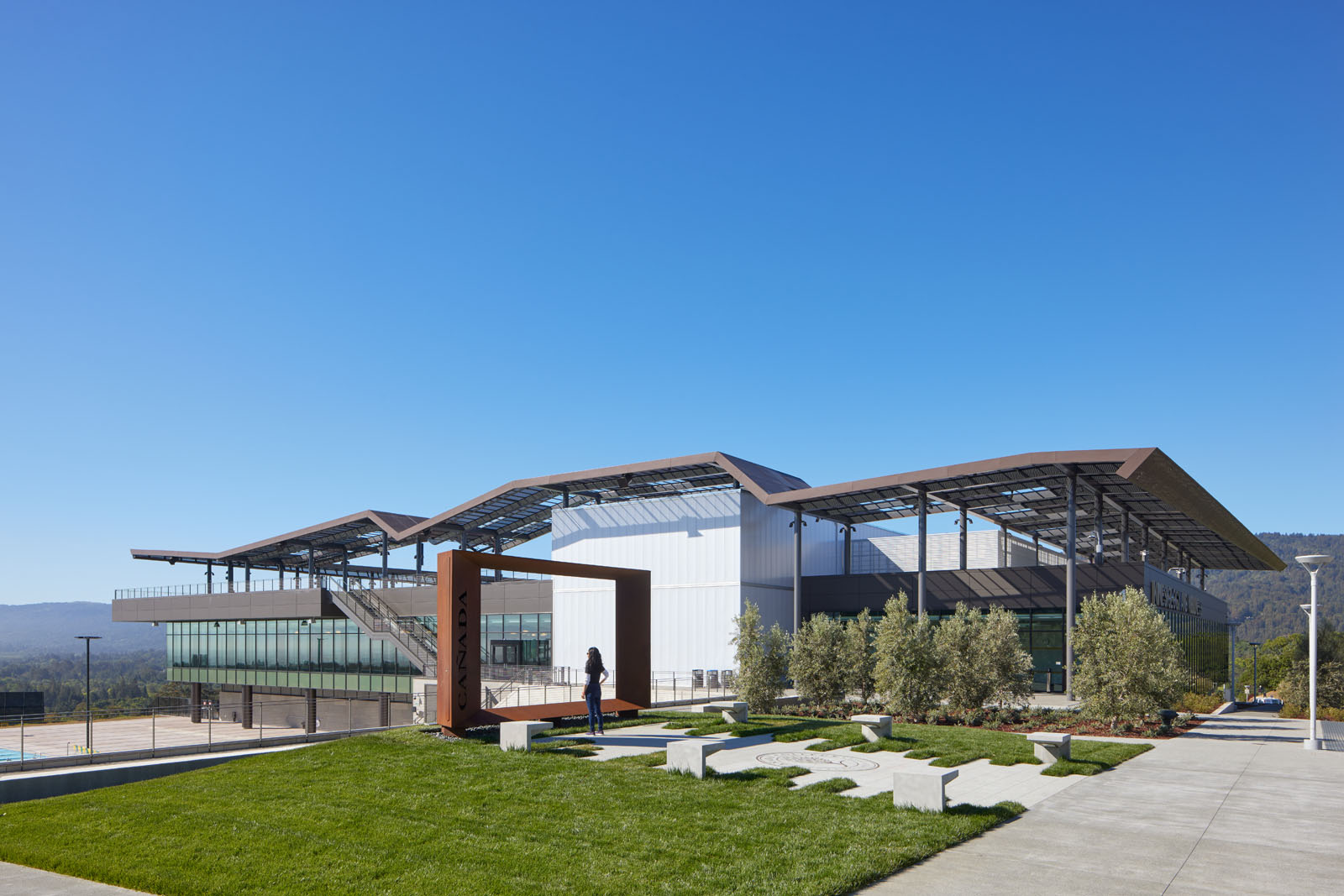 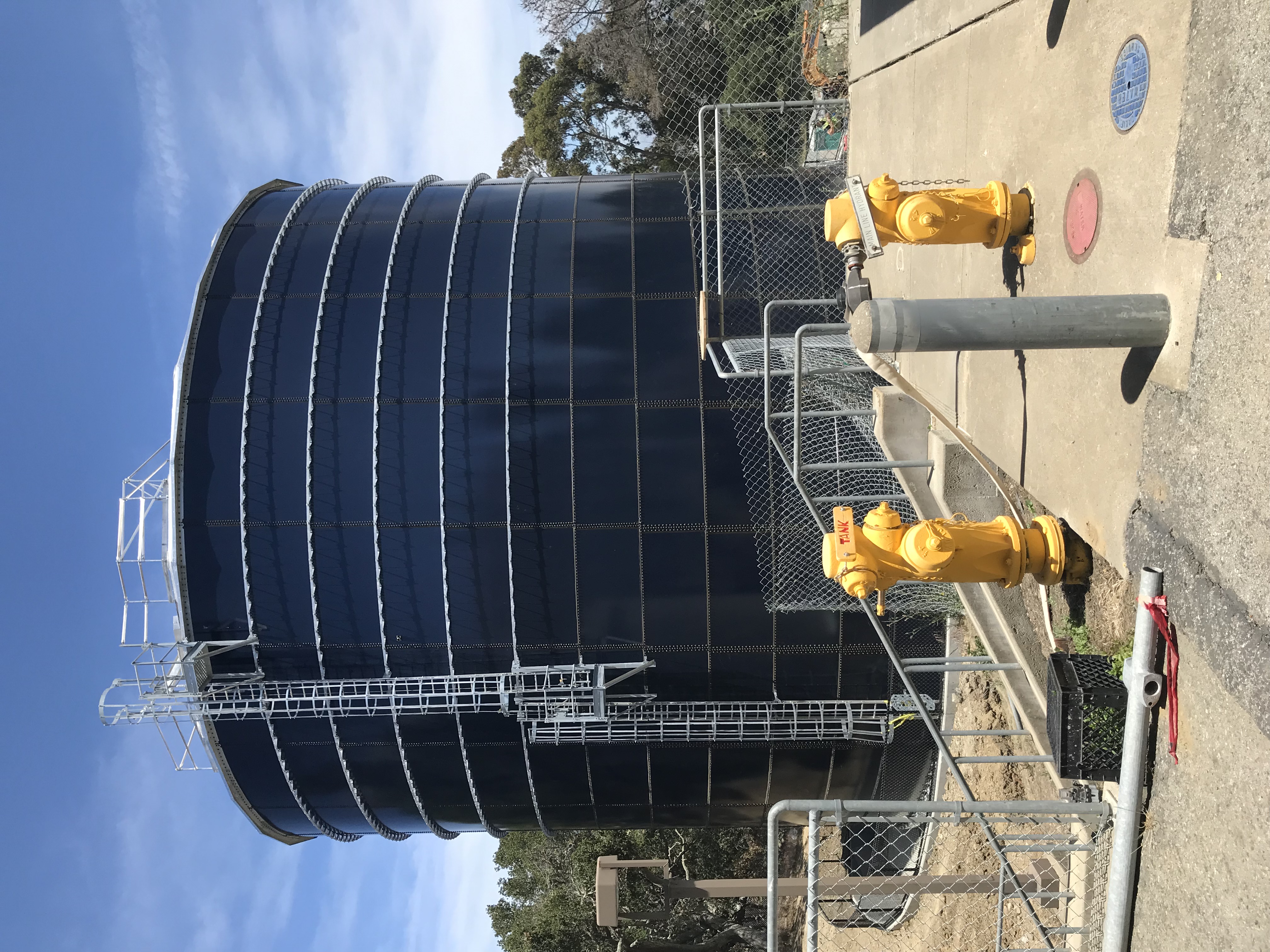 CSM Water Tank
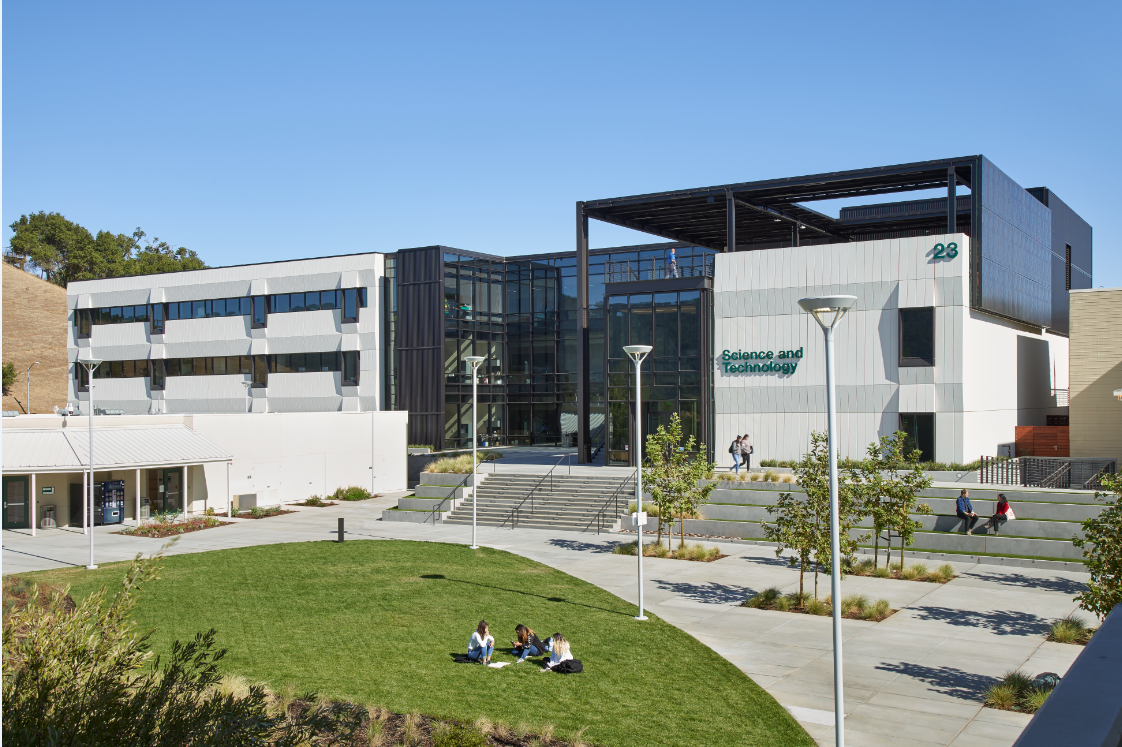 CAN B1 Kinesiology & Wellness Center
CAN B23 Science & Technology
CIP3 Completed Projects
"Facilities & Public Safety Excellence"
CSM Football Turf & Track Replacement
 CSM Edison Lot
 CSM Water Tank (State FPP)
 DW Fire Alarm Control Panel Upgrade 
  DW LED Interior Lighting Upgrade 
  DW Irrigation Upgrade 
  DW Door Hardware Upgrade
DW Facilities Master Plan
DW Classroom Tech Upgrade to Hyflex
DW Network Upgrade
DO EVCS Replacement
SKY B1 Facelift – Social Science/Creative Arts 
   Department Space Refresh – Non DSA
SKY B19 Pacific Heights Swing Space (Passport, GLPS, NETX,   ITS,  B2) & Electrical/Ventilation Upgrade 
SKY College Ridge (Faculty housing / Parcel B)
SKY Lot L EV Charging Stations Replacement
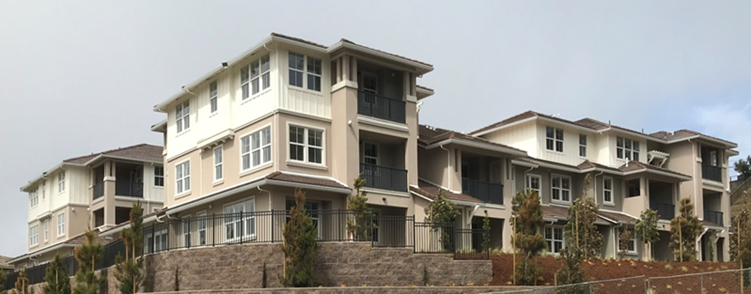 SKY College Ridge (Parcel B)
Department of Public Safety
"Facilities & Public Safety Excellence"
Public Safety Overview
Enhanced Training
COVID – 19 Safety Procedures
Entire Department is trained and certified under SB390 (required by 07/2021)
Mandatory POST academy certification for all new officers
New and refresher POST and Emergency courses
MOU with local Law Enforcement / OES / PG&E / Red Cross
Conflict resolution, campus crime prevention, generational differences, implicit bias, conflict management/de-escalation, Narcan
Enhanced Coverage  
Provide 24/7 coverage District Wide
Improved emergency and activity response time 
Provide a more visible  presence of Public Safety Officers
Increased enforcement in Campus Parking Lots
Promote Safety Escort Services Program
Increased revenue through improved staffing and management
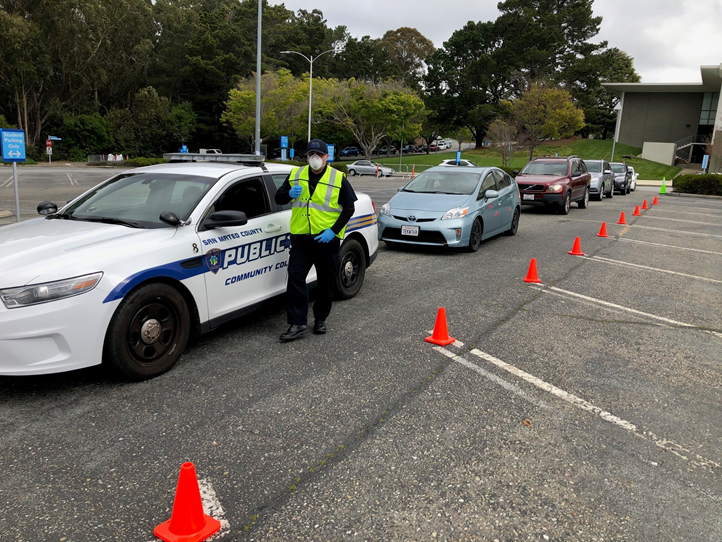 "Facilities & Public Safety Excellence"
Duties & Responsibilities
Maintain and Enforce Public Safety
Parking Enforcement
Community Policing
Medical Emergencies / First Aid / CPR / AED
Handle Dynamic Situations
Earthquake / Fire / General Emergency Evacuations
Emergency Preparedness Training
Liaison with Local Law Enforcement and Fire Department
Safety Escort Service
Lost and Found
General Public Relations
"Facilities & Public Safety Excellence"
Campus Alert Systems
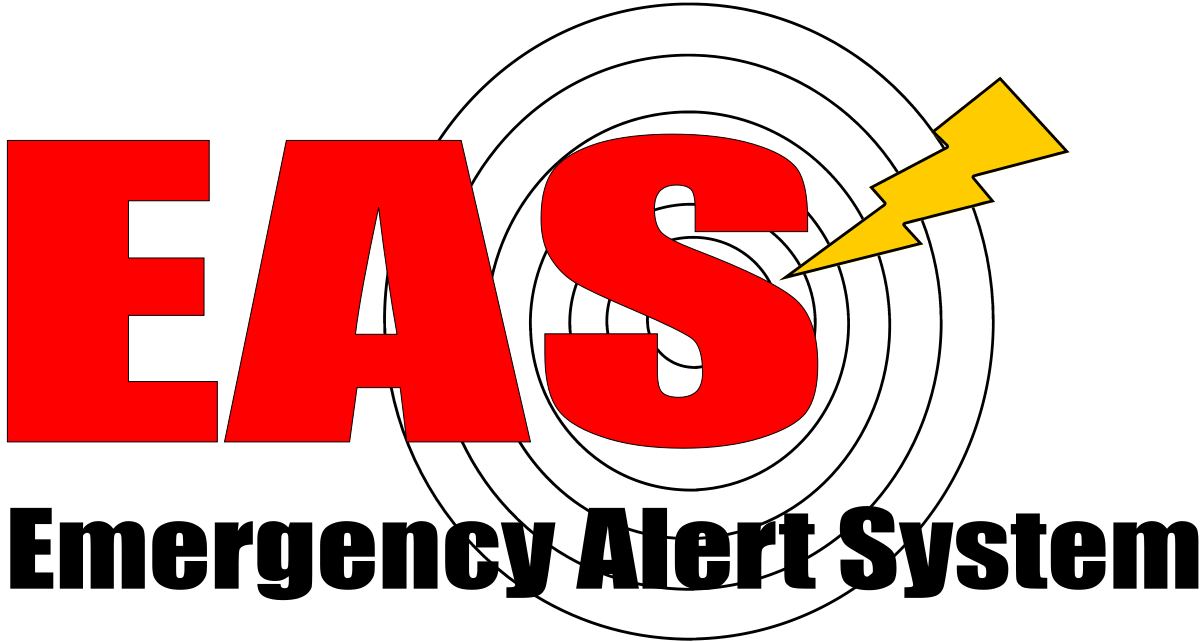 Emergency Announcement System (EAS) 
Monthly Test
 RAVE – Emergency Text Message Notification 
26,925 Subscribers District Wide
 UHF Radios – Communication District Wide
Monthly Tests
250+ Radios District Wide
Public Safety Website Homepage / Facebook / Twitter
http://www.smccd.edu/publicsafety/ 
VEOCI – Virtual Emergency Operations Center
County
SMC Alerts via Email and Text
"Facilities & Public Safety Excellence"
Public Safety Technology
Video Cameras
800+ District Wide
 ACAMs
Employee Photo ID
1,281 Points District Wide
 AEDs
70+ Units District Wide
 911 System
 Duress Buttons
Text
Email
66 District Wide (CSM 38, CAN 14, SKY 14) 
Lockdown Button
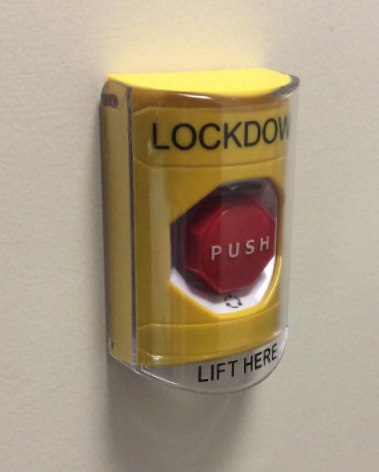 "Facilities & Public Safety Excellence"
Safety/Emergency Response
Emergency Operations Center (EOC) - Command/Management, Operations, Planning, Logistics, and Finance 
Equipment 
Communications
Mandated Disaster Service Workers 
MOUs - OES, Red Cross, PG&E and Local Law Enforcement
Risk Management and Compliance / Insurance / OCIP 
CARES Team - President, Vice Presidents, Chief & Captains of Public Safety, Psychological Services, Counseling, and Health Services
DW / Campus Safety Committees
OSHA Compliance 
Chemical Hygiene Plan 
Hazardous Communications Plan 
Material Safety Data Sheets (MSDS) 
Emergency Preparedness Training (SafeColleges)
https://training.fema.gov/is/courseoverview.aspx?code=IS-100.c
https://training.fema.gov/is/courseoverview.aspx?code=IS-200.c 
https://training.fema.gov/is/courseoverview.aspx?code=IS-700.b 
https://training.fema.gov/is/courseoverview.aspx?code=IS-800.c
"Facilities & Public Safety Excellence"
Safety/Emergency Preparedness Trainings
EOC Table Top Exercises 
EOC Training  - ICS 100/IS 700
Confronting School Violence Training 
CPR / AED Training 
Public Safety Power Shutdown (PSPS) 
Lockdown Drills
Great CA Shakeout Earthquake Drill
Building Captain & Floor Manager Training
FEMA Training 
Sport Event Evacuation 
Incident Management
Enhanced Incident 
IHE 101 Developing Emergency Ops Plans 
Campus Crisis Workshops 
Red Cross Shelter Training 
ATC Training (Post Earthquake Assessment of Buildings)
"Facilities & Public Safety Excellence"
THE BIG FIVE Shelter in Place; Drop, Cover & Hold On; Secure Campus; Lockdown or Barricade; Evacuation
(650) 738-7000
"Facilities & Public Safety Excellence"
Emergency Generators
"Facilities & Public Safety Excellence"
Emergency Fleet
SMCCD owns various types of vehicles located at the three colleges that could aid the community in emergency response situations to include:
Pickups
Vans
Backhoes
Flatbeds
Gators
Electric carts
Chippers
Genie Lifts
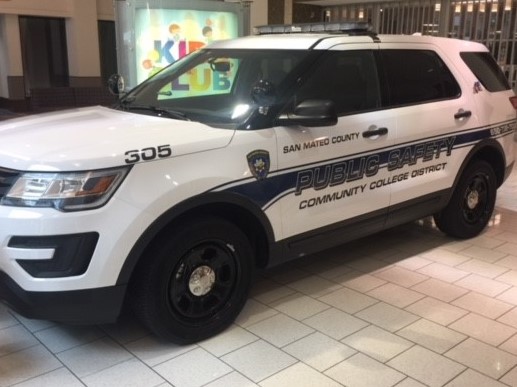 "Facilities & Public Safety Excellence"
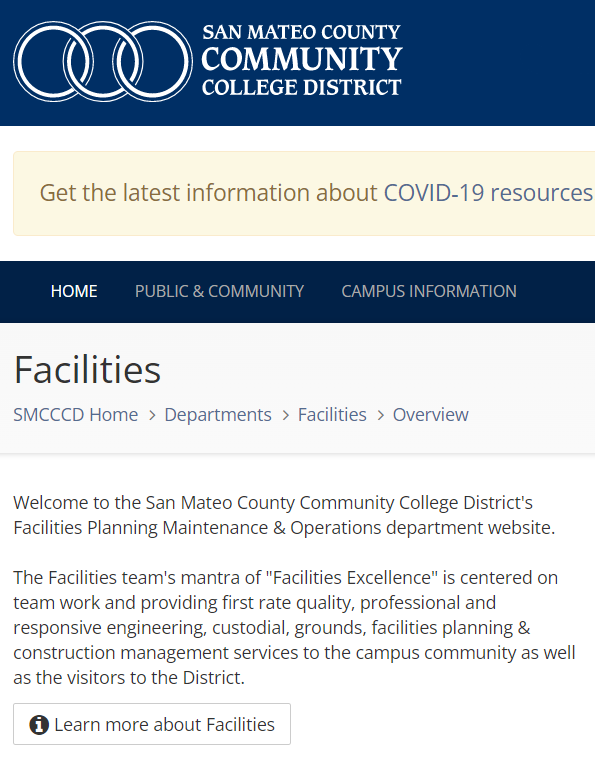 Facilities Website
smccd.edu/facilities/
"Facilities & Public Safety Excellence"
How to request a work order
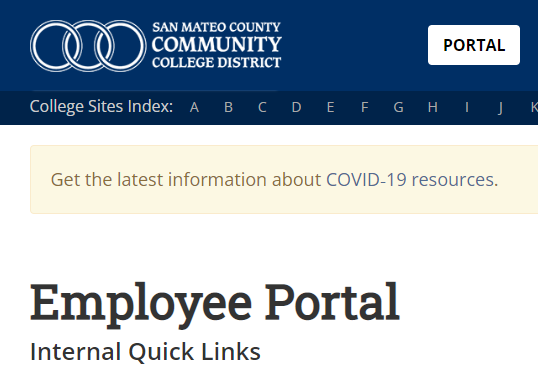 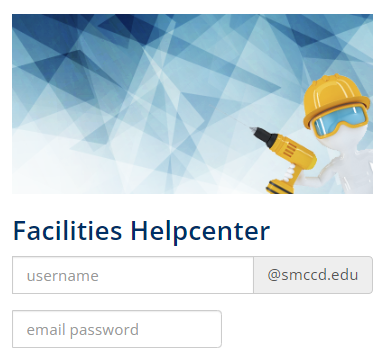 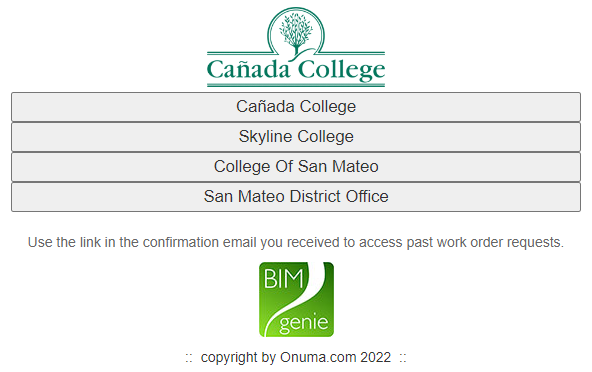 Select location and
Go to:
Enter email username &
smccd.edu/portal
complete form
password
"Facilities & Public Safety Excellence"
ONE TEAM!
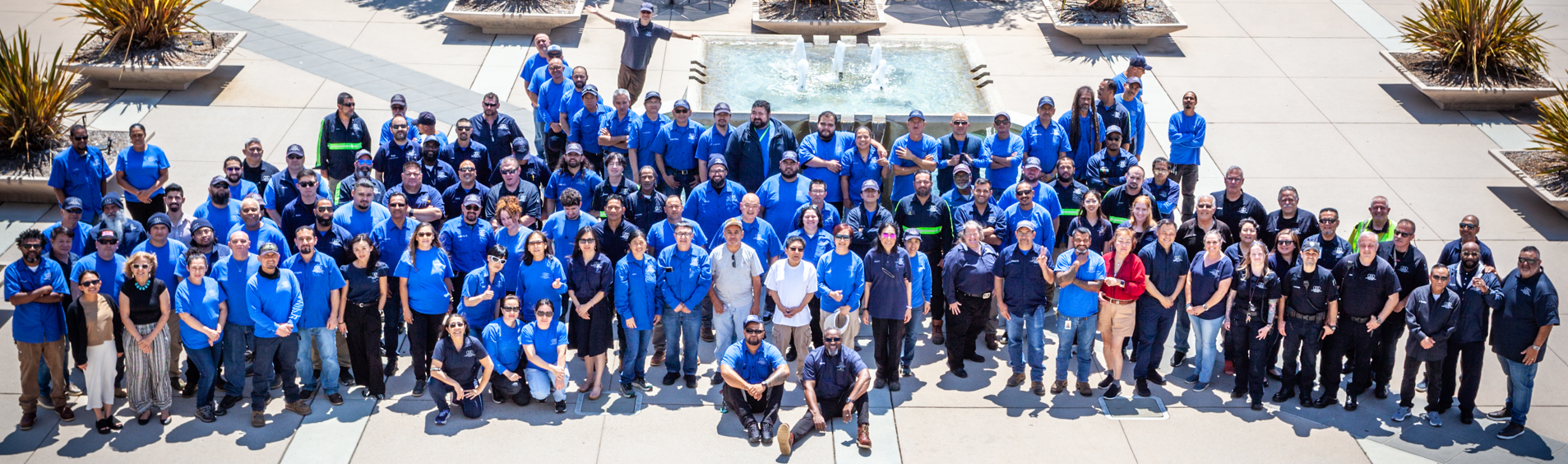 Facilities Excellence = Customer Service * Professionalism * Team Work * Communication
Public Safety Excellence = Safety * Education * Service
"Facilities & Public Safety Excellence"
Facilities Planning, Maintenance & Operations
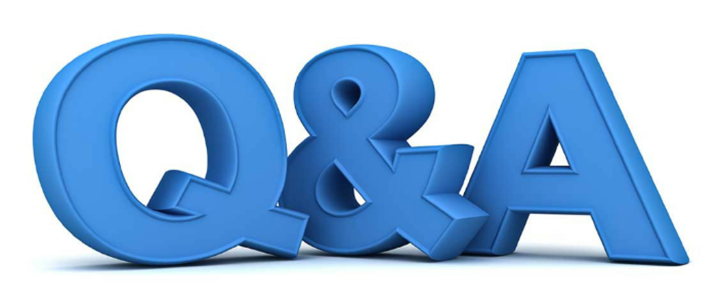 "Facilities & Public Safety Excellence"